1
MDPH AND LOCAL PUBLIC HEALTH
Strengthening a Culture of Collaboration
Coalition for Local Public Health

ORIENTATION TO LOCAL PUBLIC HEALTH IN MASSACHUSETTS

June 19, 2018
Ron O’Connor, Director
Office of Local and Regional Health
Massachusetts Department of Public Health
2
Presentation overview
DPH Vision and Mission
DPH Support for Local Public Health
Special Commission on Local and Regional Public Health
3
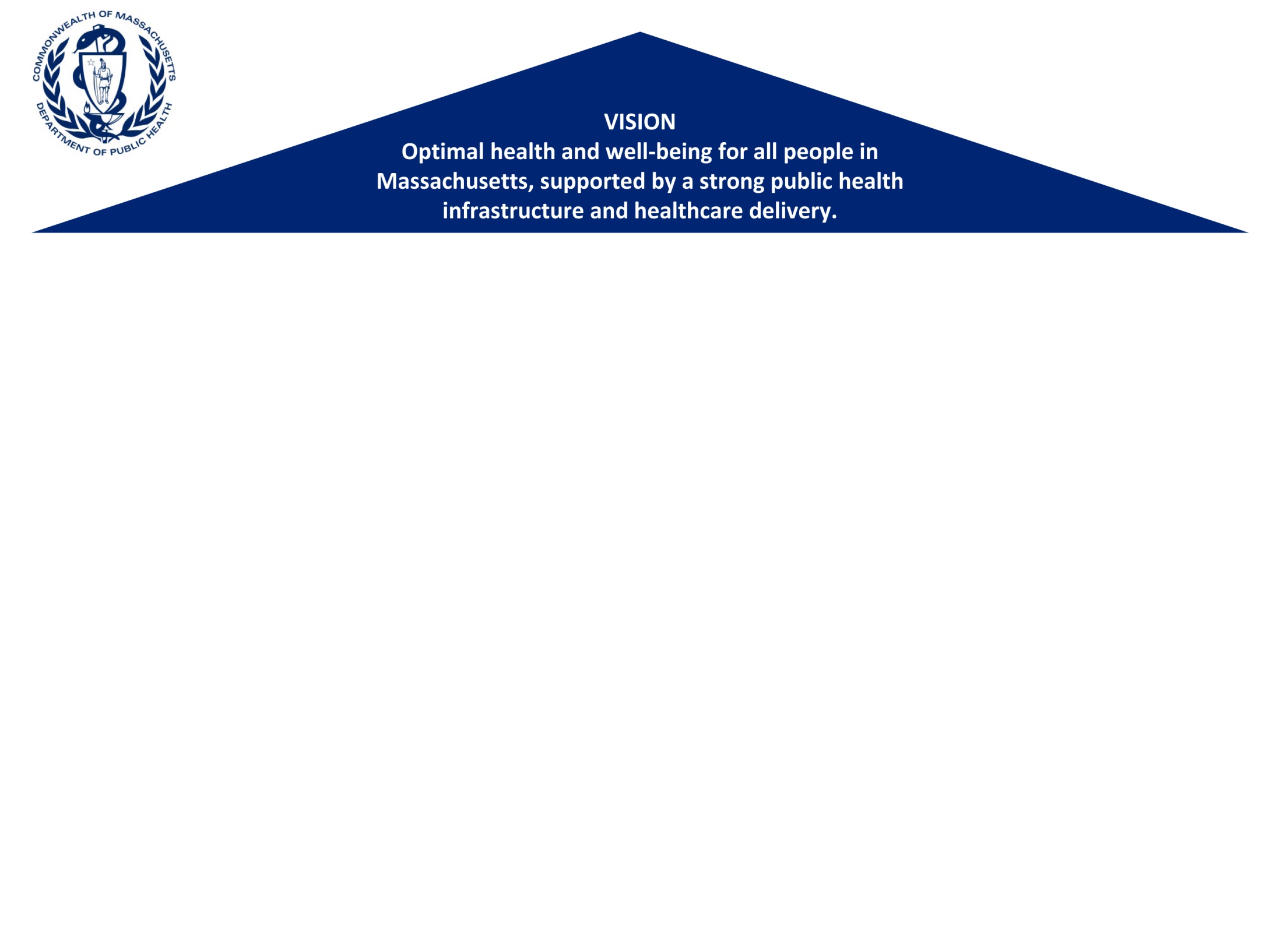 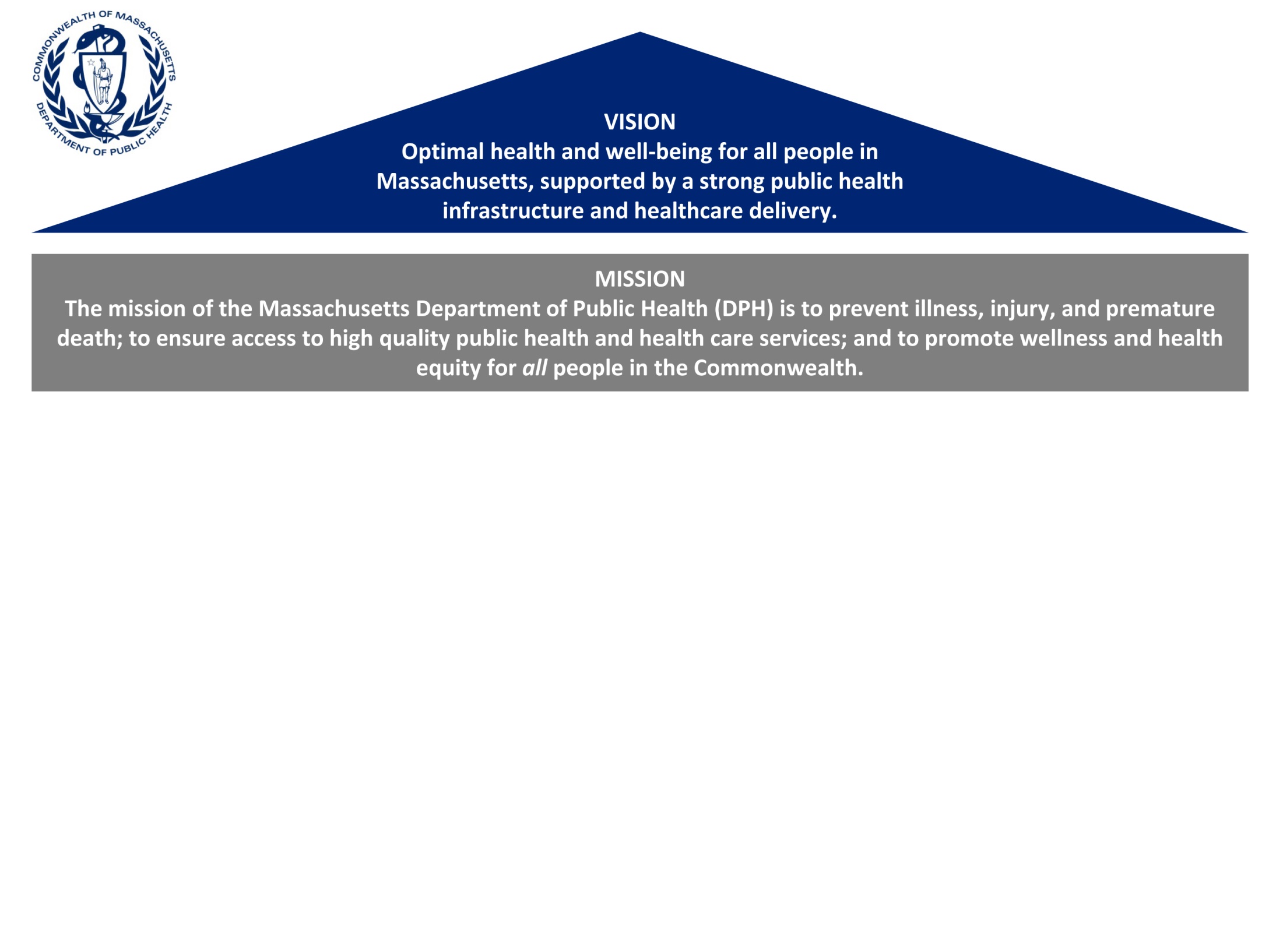 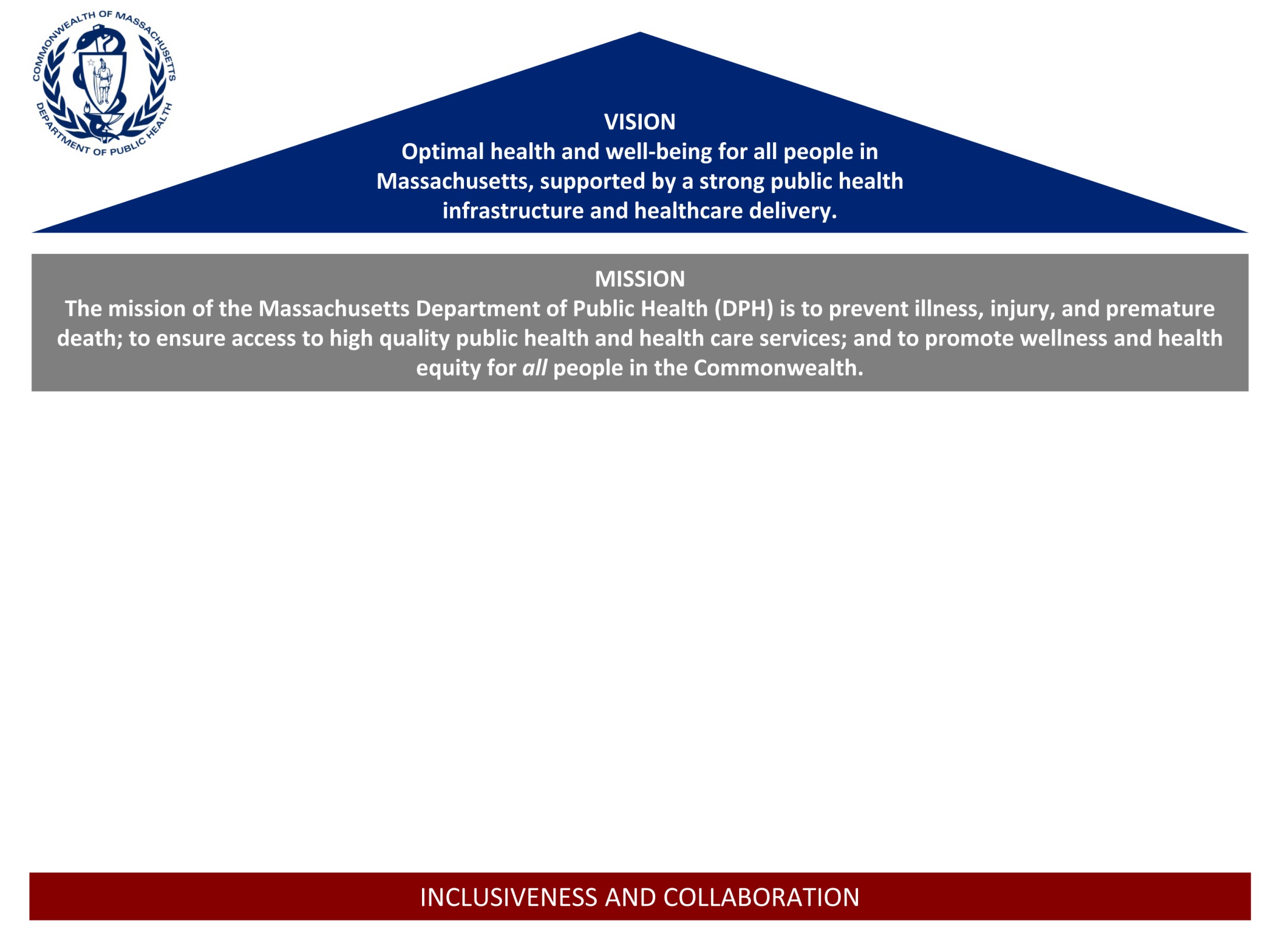 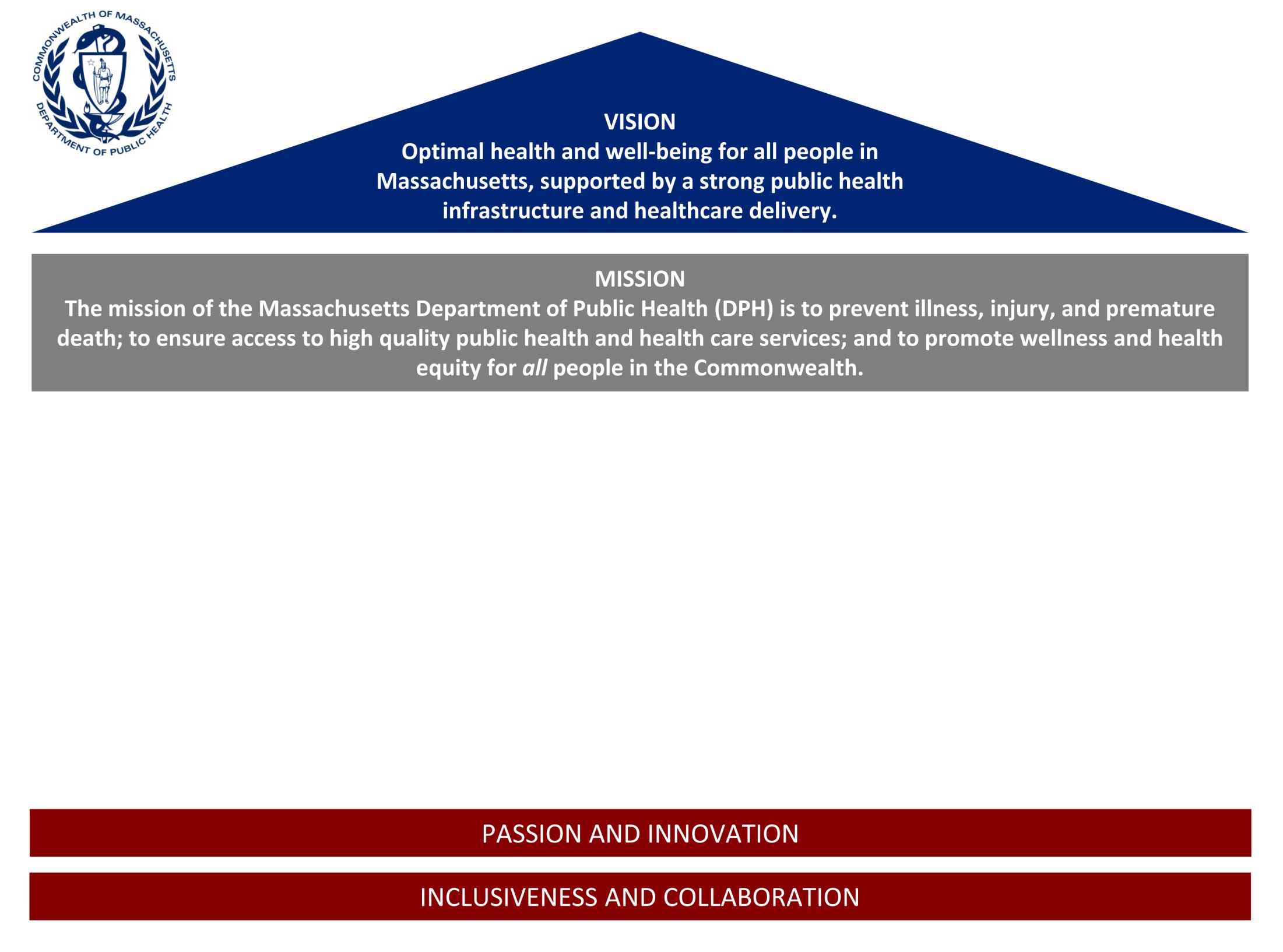 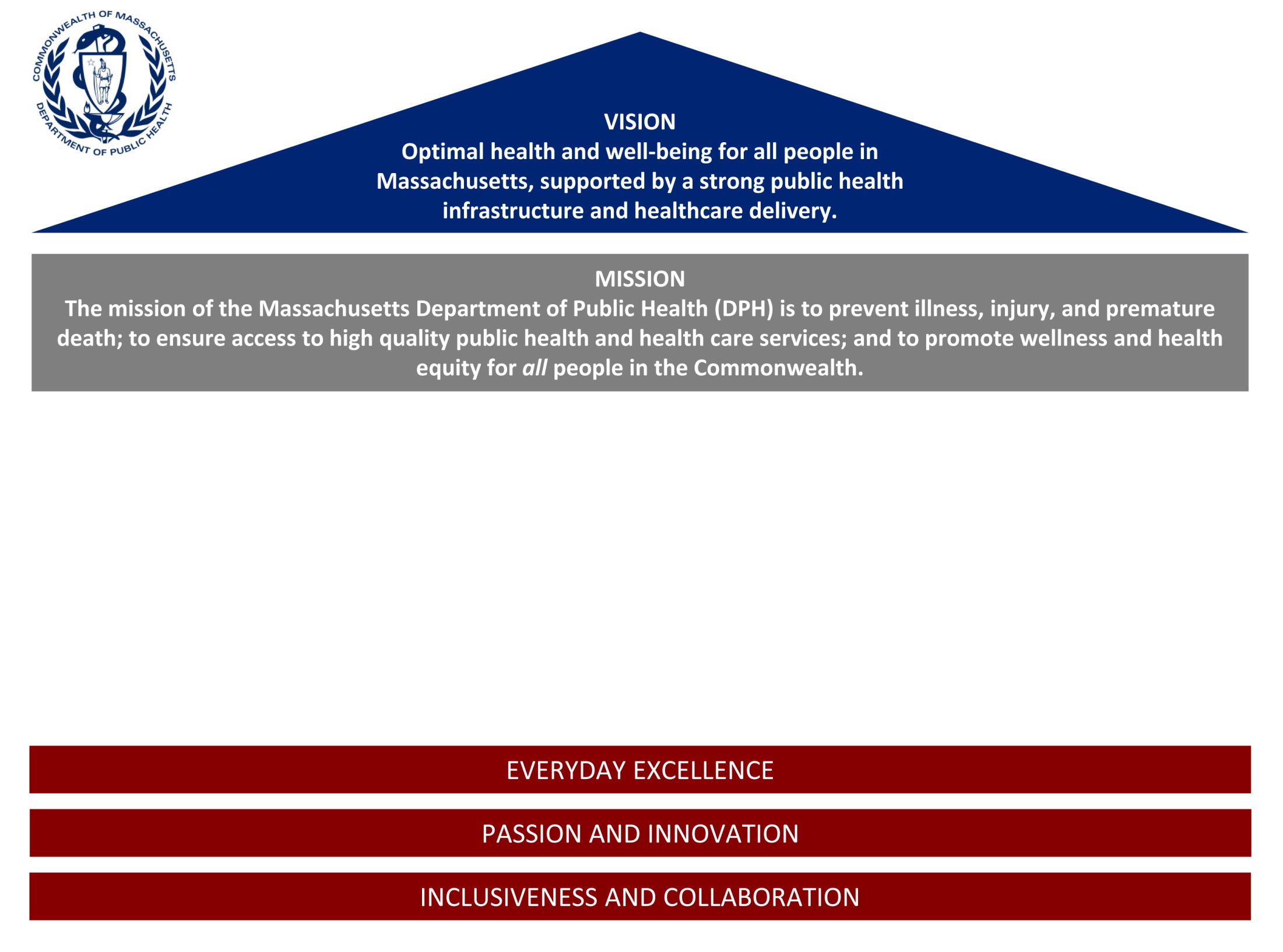 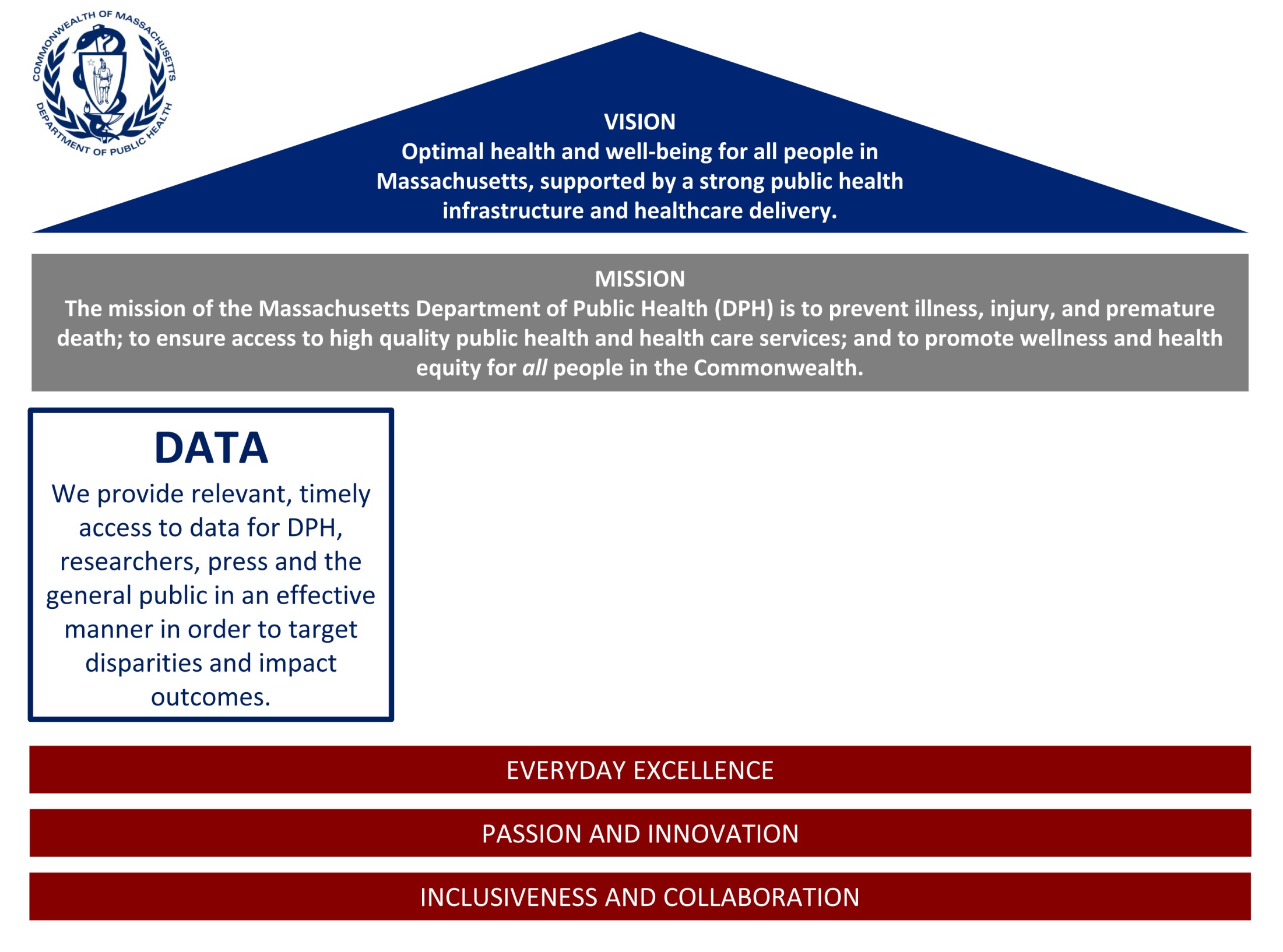 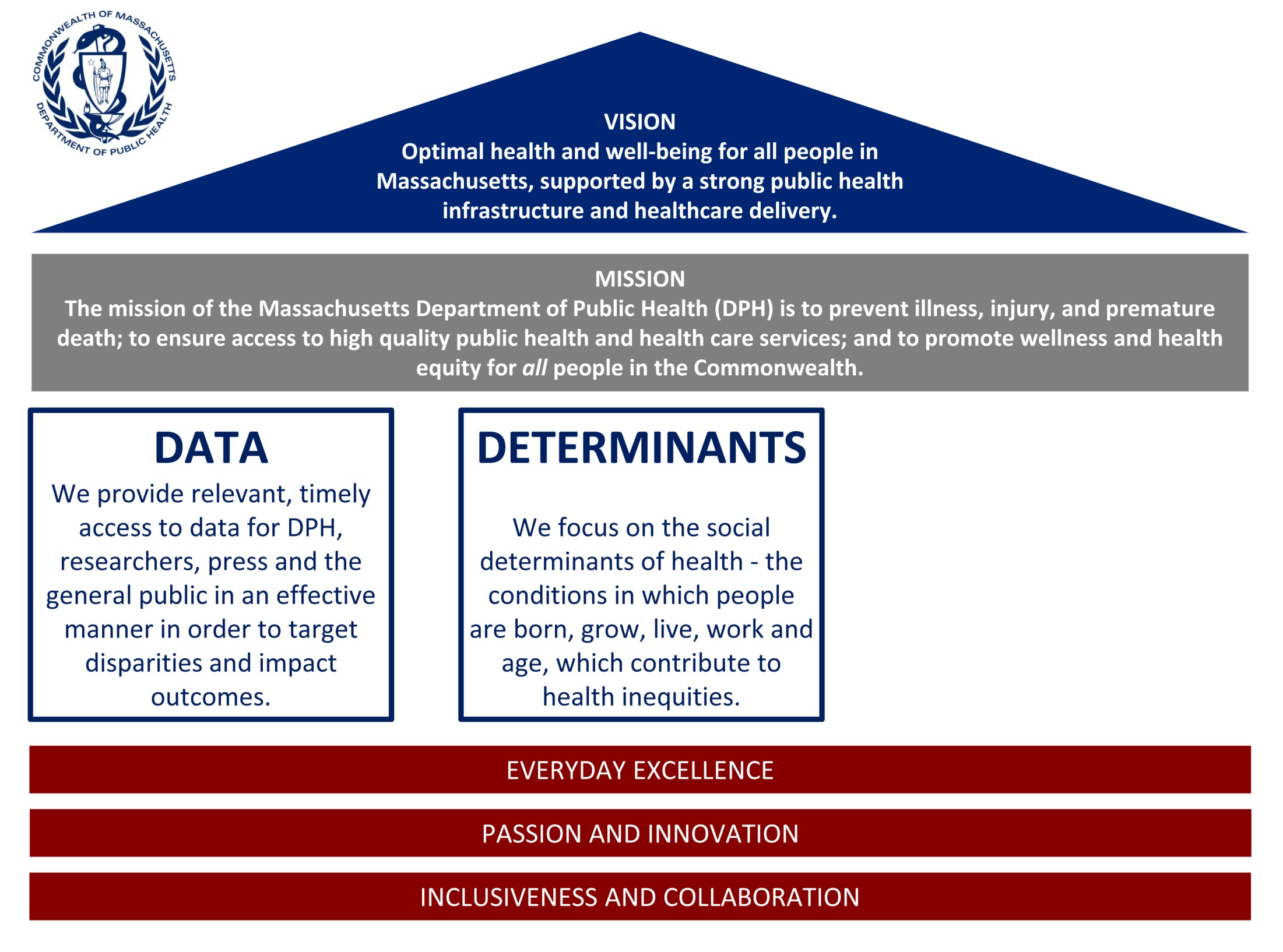 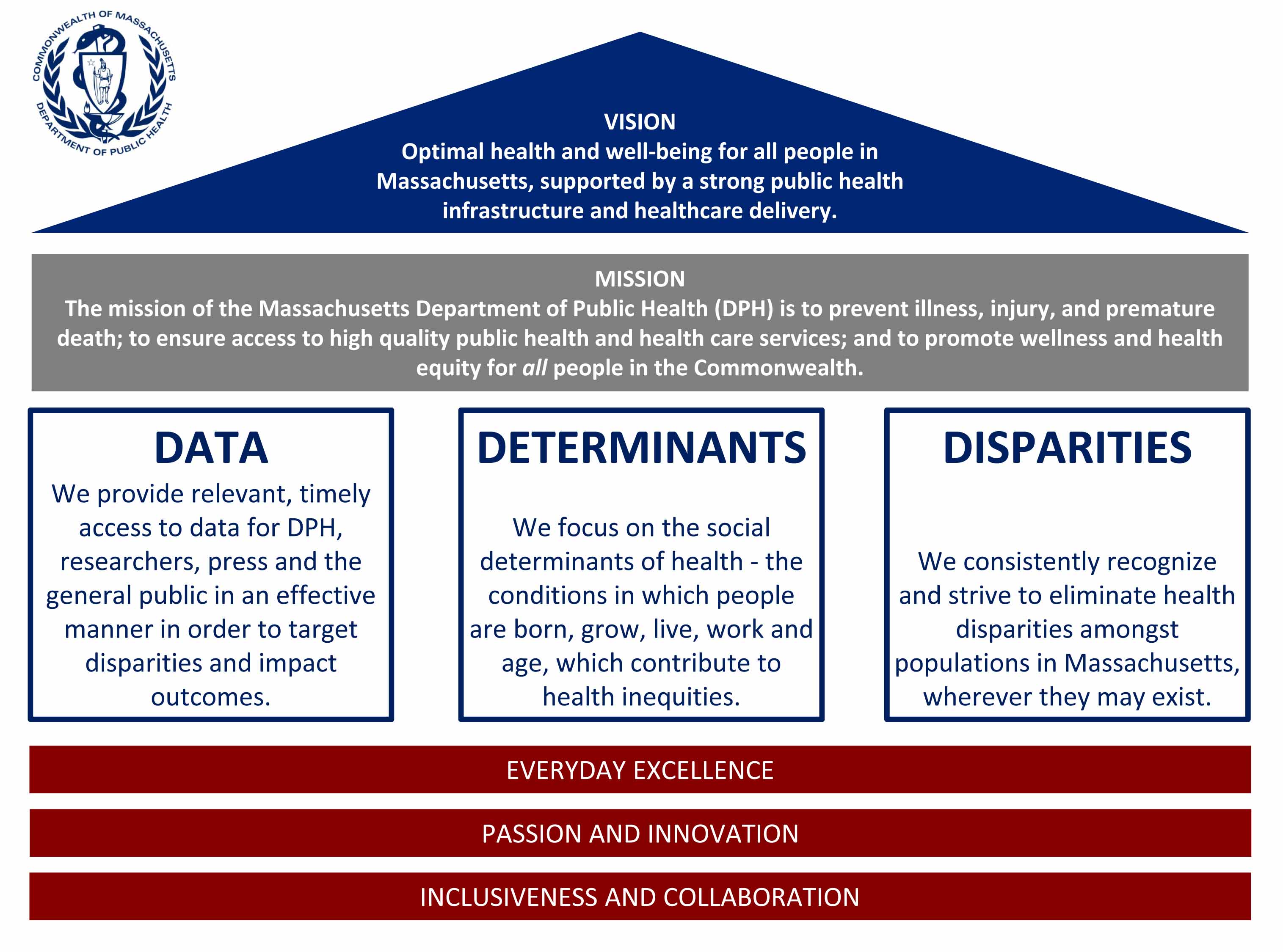 4
DPH support for local public health
History
Internal and External Collaboration
DPH Programs
Funding for Capacity Building
5
DPH and Local Public Health
DPH values the essential role of local public health in protecting and improving health
DPH is committed to working collaboratively to address longstanding and emerging local public health challenges
History of DPH Approach to Supporting Local Public Health
6
7
DPH Internal/External Coordination
Improve coordination across the Department as our relationships with local public health have expanded to include more programs
Strengthen partnership and collaboration with external stakeholder groups (e.g., CLPH)
Make it easier for local public health and other stakeholders to identify who to contact and how to work with DPH effectively
8
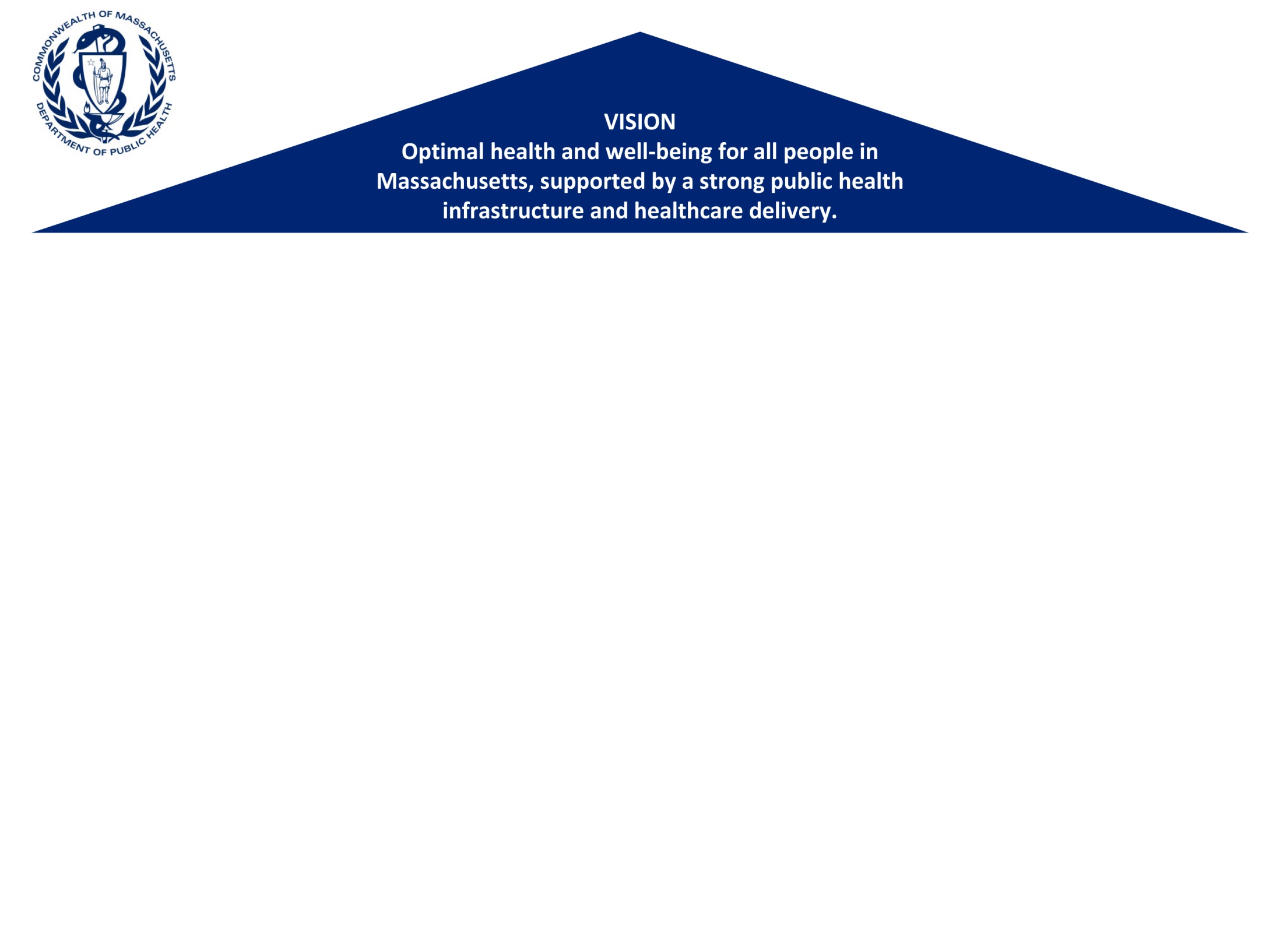 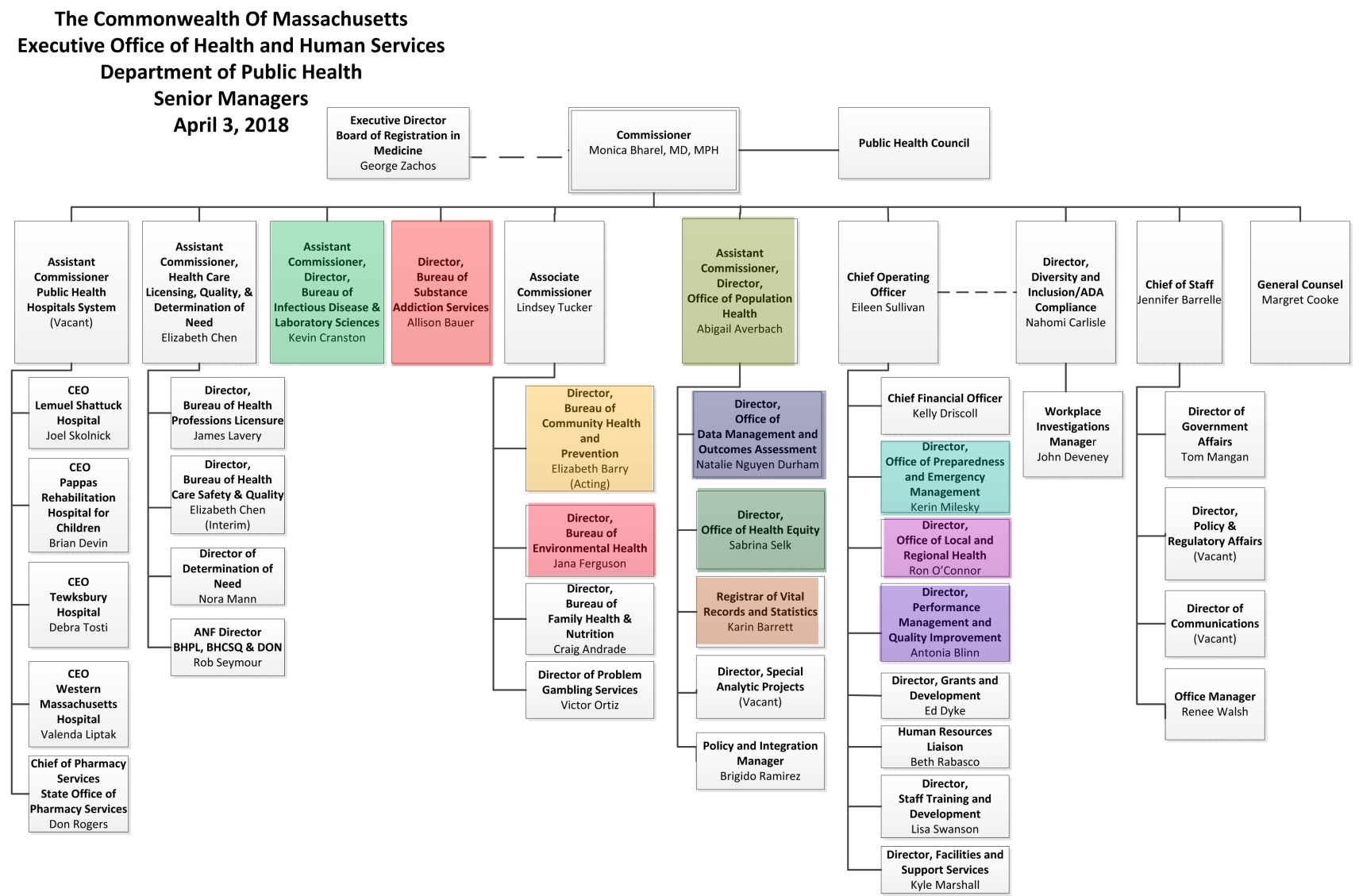 9
DPH Intra-Agency Collaboration
10
DPH Programs
Community Sanitation
Food Protection
Preparedness and Emergency Management
Substance Addiction
Health Equity
Infectious Disease
Tobacco Control
Accreditation
Municipal Wellness
11
Preventive Health Block Grant
Local and Regional Public Health Capacity Building Project

Coalition for Local Public Health 
Member Organizations Support
Coordination
Legal Technical Assistance
Local Public Health Institute (also OPEM funding)
OLRH Staff
12
Special commission on local and regional public health
Why Special Commission
Commission Charge
Commission Progress
Next Steps
13
Why Special Commission?
Inconsistency across communities
Small towns struggle
Variability in board and staff credentials
Limited ability to meet accreditation standards
Shared services proceeding slowly
From Strengthening the Local and Regional Public Health System. 
Massachusetts Public Health Association (2016)
14
Massachusetts Communities by Population Size
15
Commission Charge
“…assess the effectiveness and efficiency of municipal and regional public health systems and to make recommendations regarding how to strengthen the delivery of public health services..”
16
Assessment and Recommendations
Capacity of local public health 
in comparison to national standards
to carry out their statutory powers and duties
Existing resources for local health 
Workforce credentials
Regional collaboration and various models of service delivery
17
Commission Progress
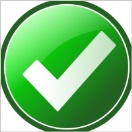 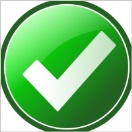 18
Foundational Public Health Services
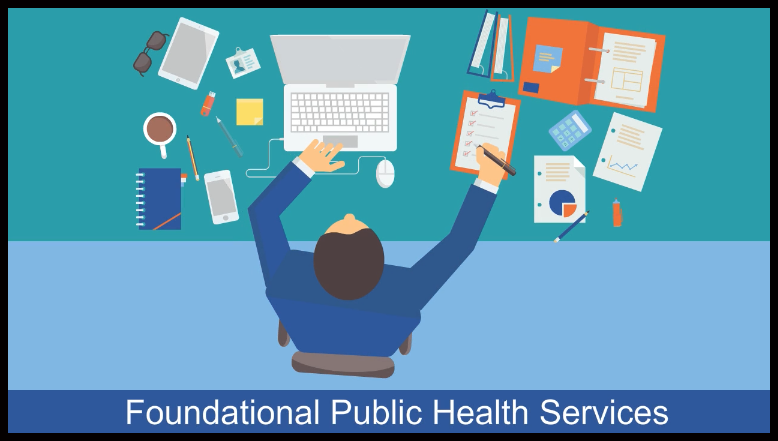 https://vimeo.com/204406975
19
Commission Next Steps
20
Status Report
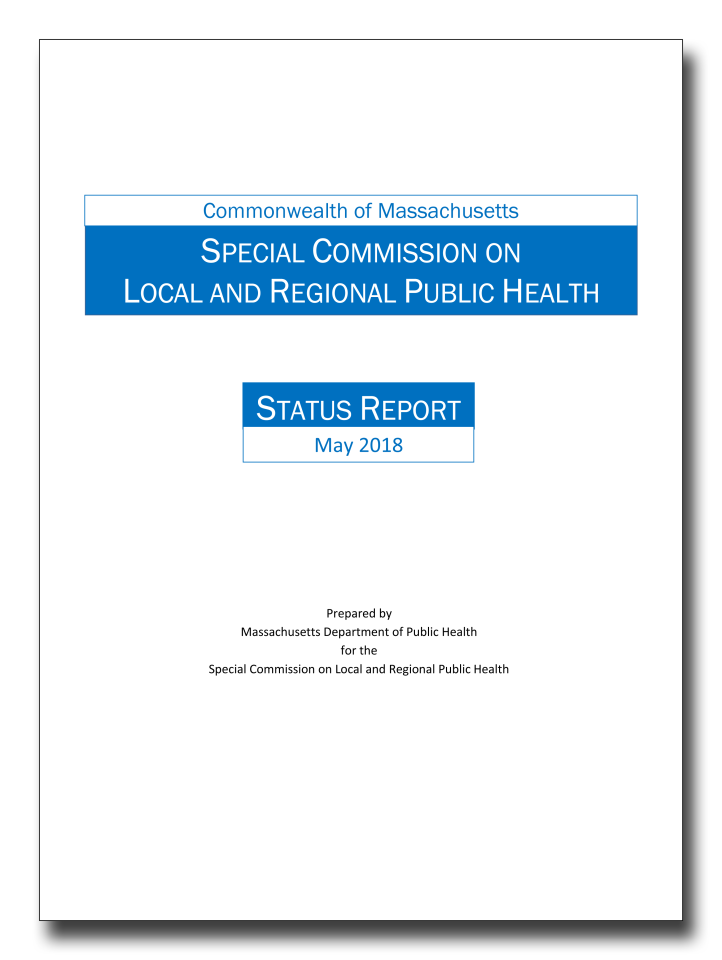 Highlights work to date of Commission and its subcommittees
Data
Structure
Standards
Workforce Credentials
Feedback through stakeholder listening sessions (June 4-15)
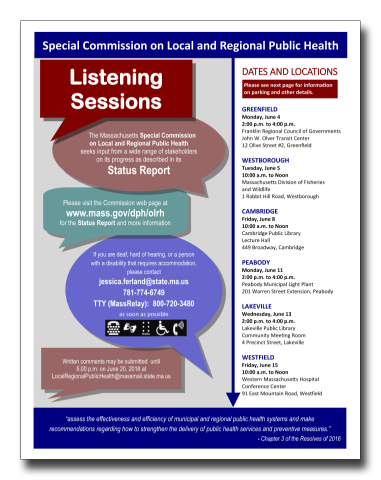 Written comments until 5:00 p.m. on  June 20, 2018 at
LocalRegionalPublicHealth@massmail.state.ma.us
21
OLRH Team
Ron O’Connor, Director
Shelly Yarnie, Director of Local Public Health Initiatives
Erica Piedade, Directors of Local Public Health Initiatives
Jessica Ferland, Local Public Health Program Coordinator
To be hired, Communications and Data Specialist
22
Thank you
Questions?